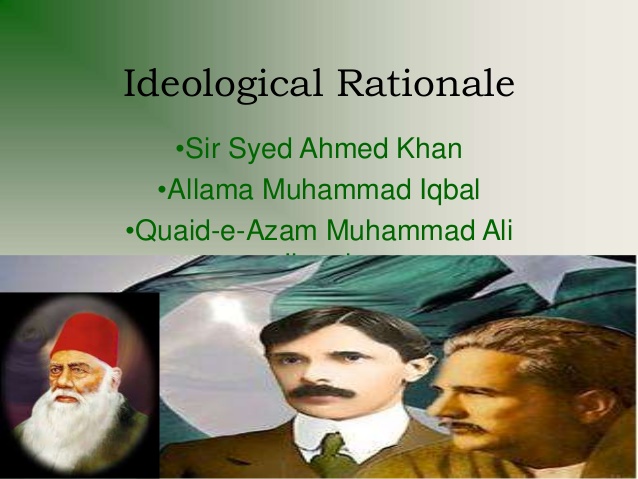 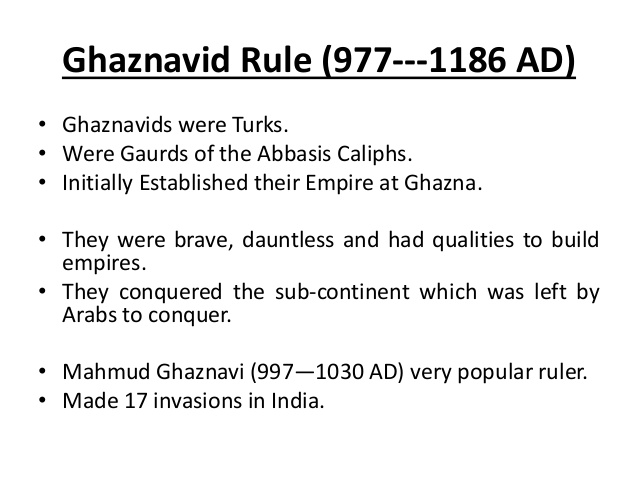 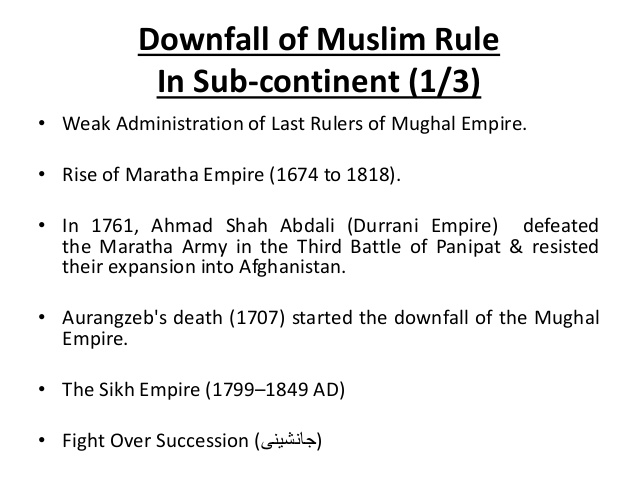 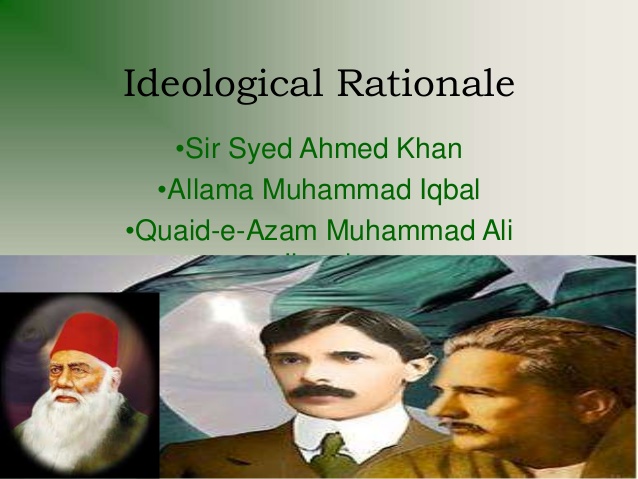 g
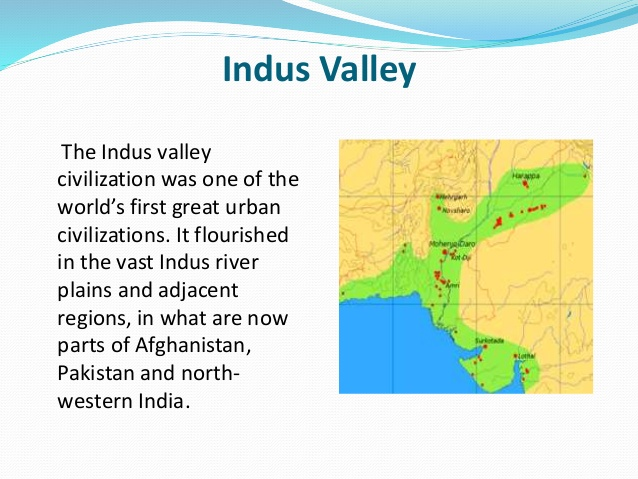 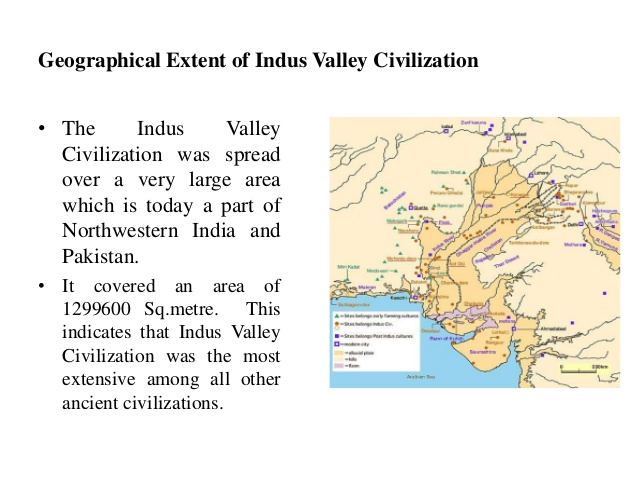 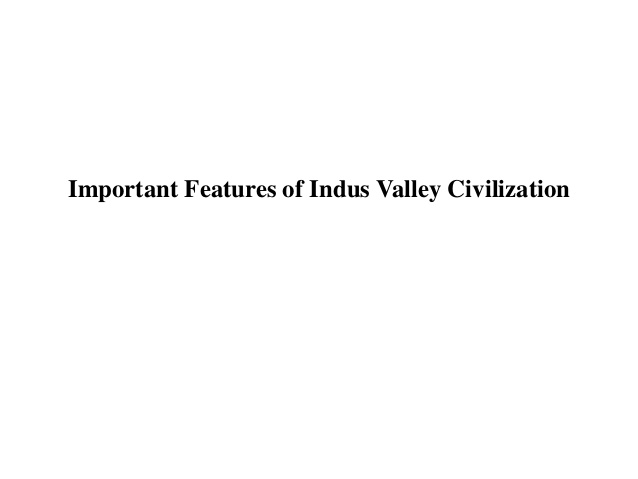 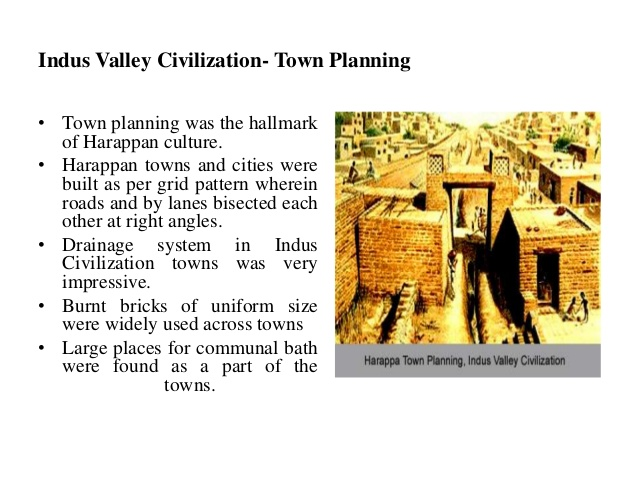 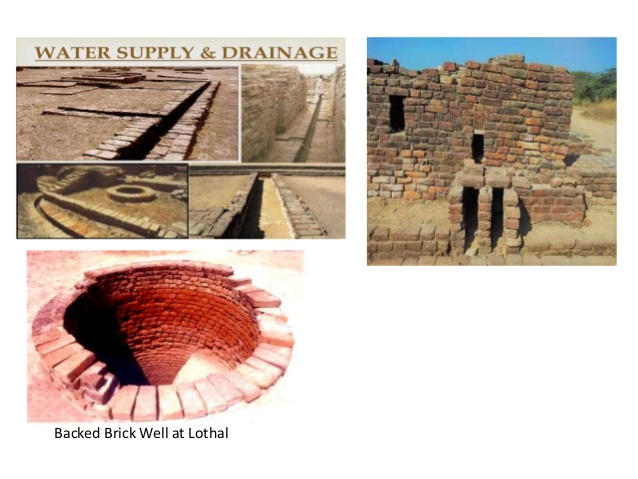 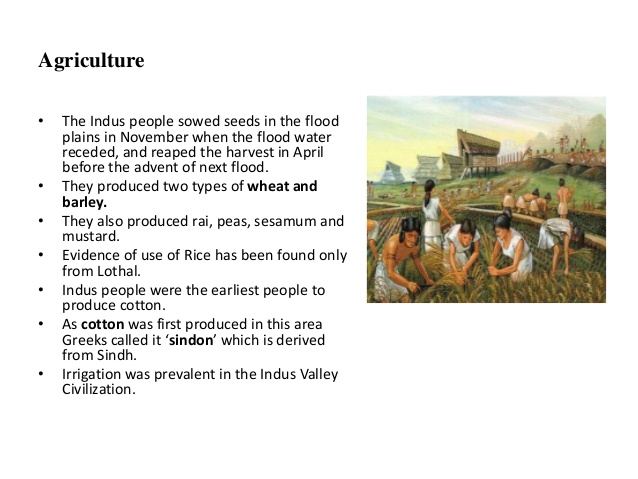 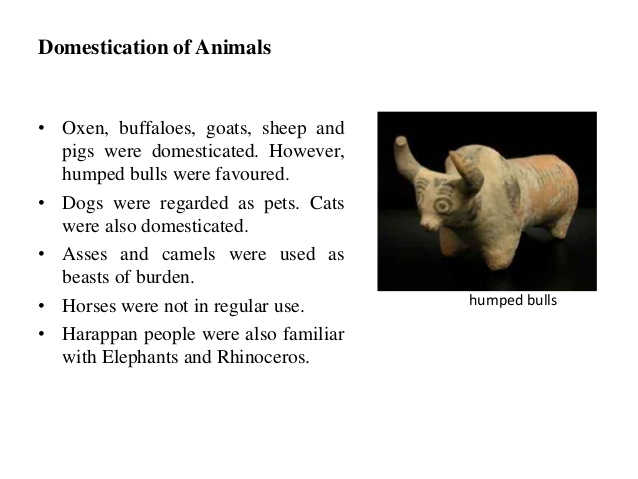 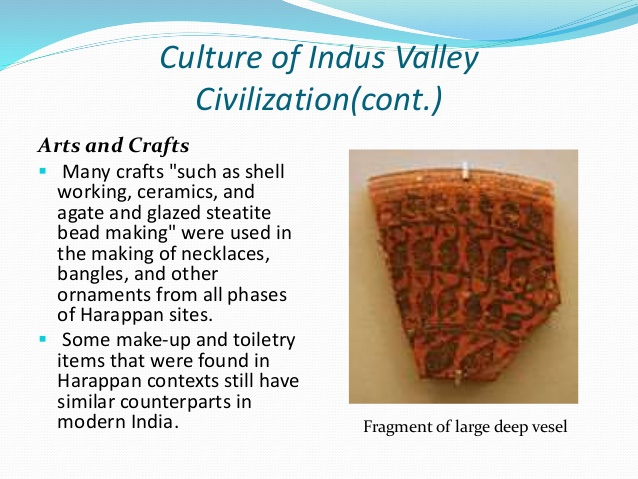